Împreună pentru o lume mai echitabilă și mai sănătoasă !
Campanie IEC
Ziua Mondială a Sănătății, 7 aprilie 2021
Cuprins
Tema
Sloganul
Durata
Scopul
Obiectivele
Calendarul campaniei 
Grupurile țintă și mesajele  
Activităţile posibile 
Partenerii posibili
Indicatorii 
Raportarea
Tema, sloganul, durata și scopul
Tema
Construirea unei lumi mai echitabile și mai sănătoase 

Sloganul
Împreună pentru o lume mai echitabilă și mai sănătoasă !

Durata
7 aprilie -12 decembrie 2021  

Scopul 
Creșterea gradului de conștientizare, promovarea publică, implicarea factorilor de decizie guvernamentali și crearea de parteneriate pentru a aborda inechitățile în materie de sănătate
Obiectivele
Creșterea nivelului de informare cu privire la:  
Determinanții sociali ai stării de sănătate ai populației vulnerabile (aprilie) 
 Starea de sănătate și percepția acesteia în rândul populației vulnerabile comparativ cu populatia generala (mai)
Problematica asigurării accesului la servicii pentru populația  vulnerabilă (iunie) 
Comportamentele cu risc pentru sănătate în rândul populației vulnerabile (iulie)
Automedicația și consumul de antibiotice la populația vulnerabilă(august)
 Starea de sănătate a femeilor  din comunitățile vulnerabile, inclusiv sănătatea reproducerii (septembrie)
Starea de sănătate a copiilor în comunitățile vulnerabile  (octombrie)
Drepturile la sănătate și la  servicii de sănătate ale populației vulenerabile (noiembrie)
Calendarul campaniei
Perioada de implementare a campaniei: 7 aprilie-12 decembrie 2021 
Lunar se vor derula activități sub sloganul general ”Împreună pentru o lume mai echitabilă și mai sănătoasă!” cu mesajul principal adecvat obiectivelor, conform tabelului
Ministerul Sănătățiii - pentru sănătate în toate politicile !Aprilie  2021
Grupuri țintă
Mesaje
Sănătatea persoanelor vulnerabile  este și responsabilitatea sectoarelor: 
muncii și protecției sociale
educației 
dezvoltării 
lucrărilor publice și administrației, 
mediului înconjurător și apelor 
energiei
Medicii de familie
Asistenții medicali comunitari
Mediatorii sanitari
Decidenții din primării și alte autorități publice locale
Decidenții din sectoarele muncii și protecției sociale, educației, dezvoltării, lucrărilor publice și administrației,  mediului înconjurător  și apelor și energiei
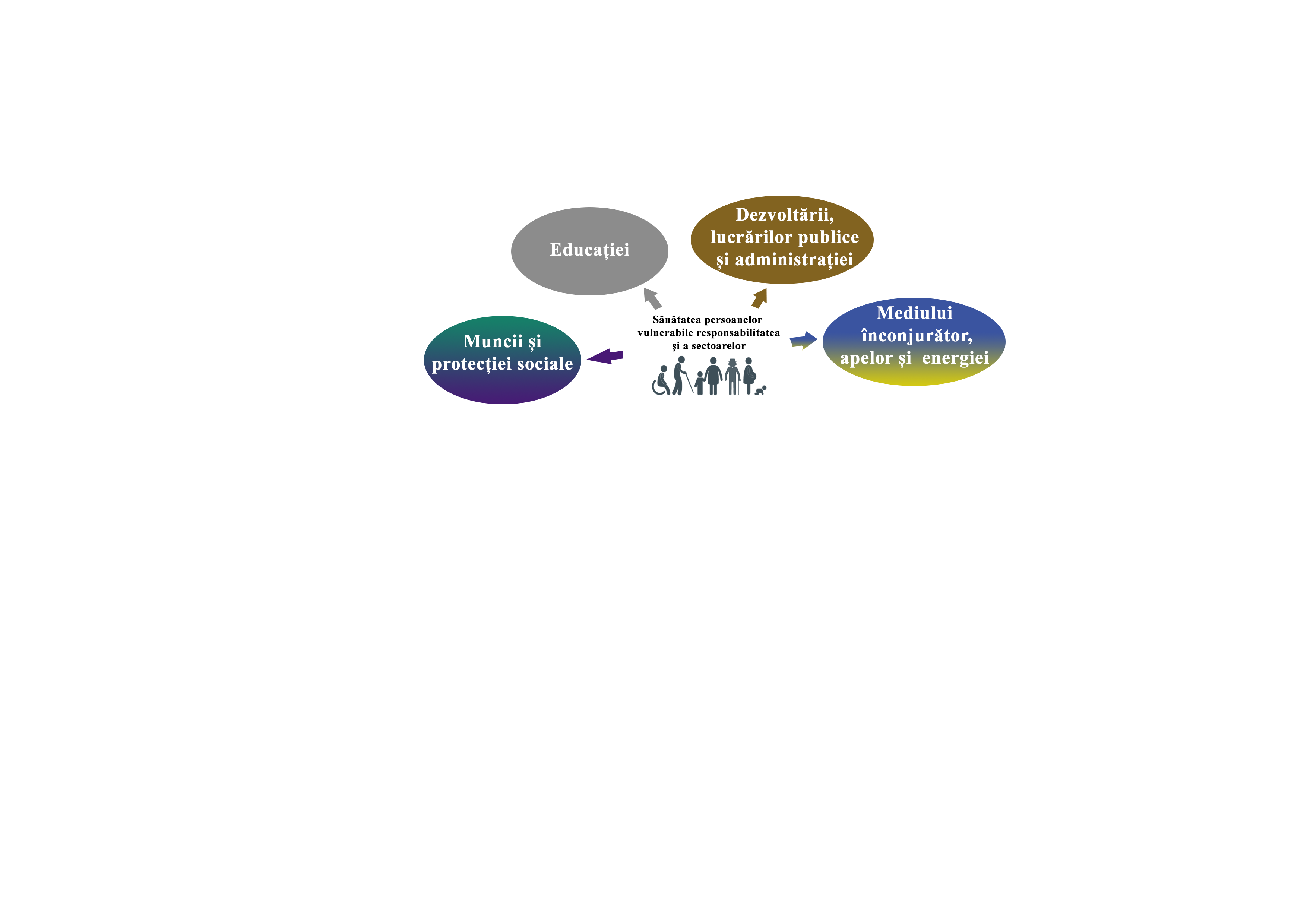 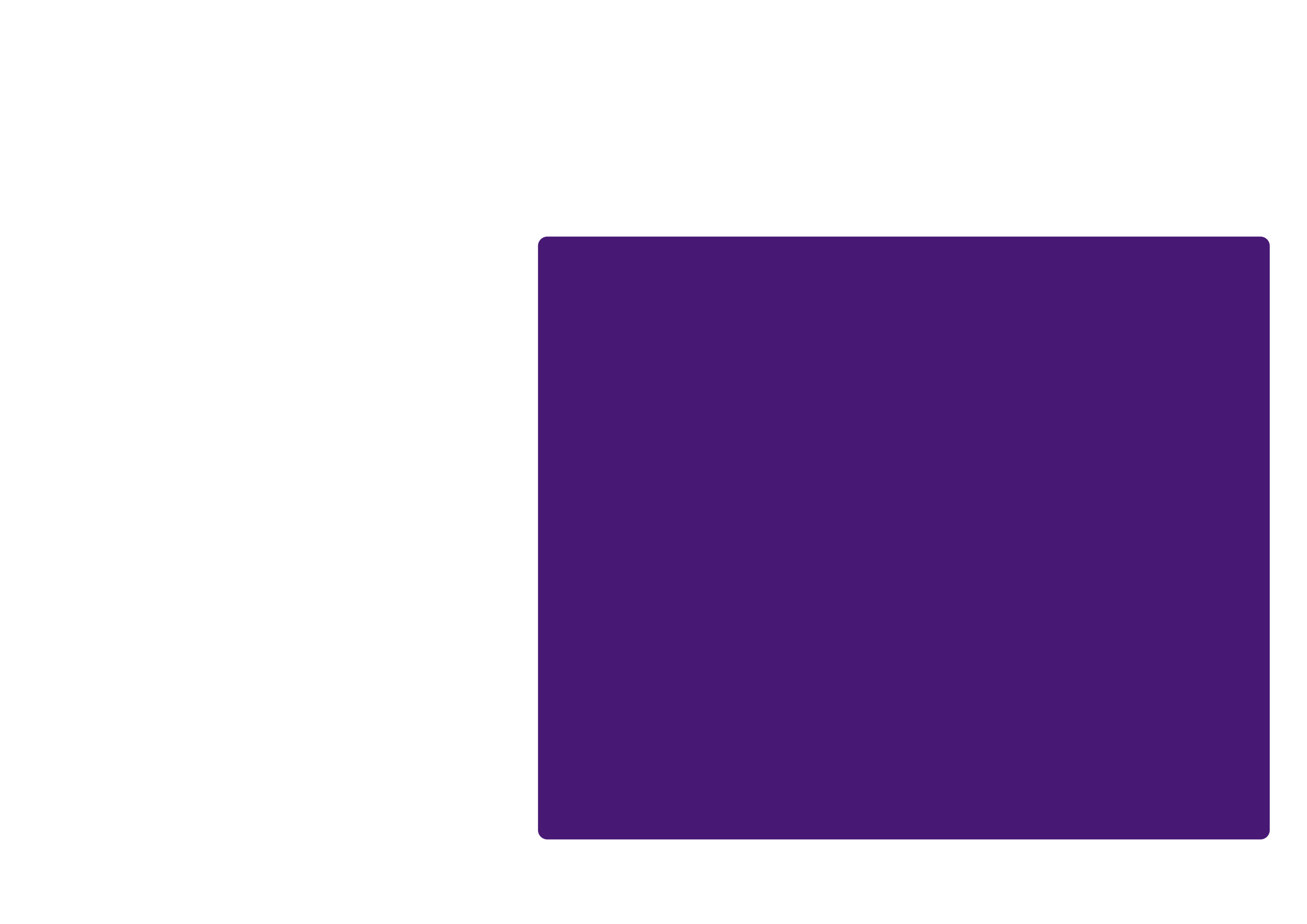 Să cunoaștem starea de sănătate în comunitățile vulnerabile ! Să acționăm pentru reducerea inechităților !Mai 2021
Grupuri țintă
Mesaje
Medicii de familie
Asistenții medicali comunitari
Mediatorii sanitari
 Decidenții din primării și alte autorități publice locale
Sănătatea persoanelor vulnerabile contează!

Doar împreună putem acționa pentru o comunitate mai echitabilă și mai sănătoasă - Acționează și tu, pentru a reduce inechitățile în comunitățile pentru care lucrezi. 
 
Evaluează care sunt nevoile de sănătate ale persoanelor  vulnerabile din aceste comunități - Acționează și tu,  pentru ca persoanele  din întreaga comunitate să poată beneficia de serviciile de sănătate preventive și curative de care au nevoie.
Accesul la servicii de sănătate- dreptul tuturor ! Iunie 2021
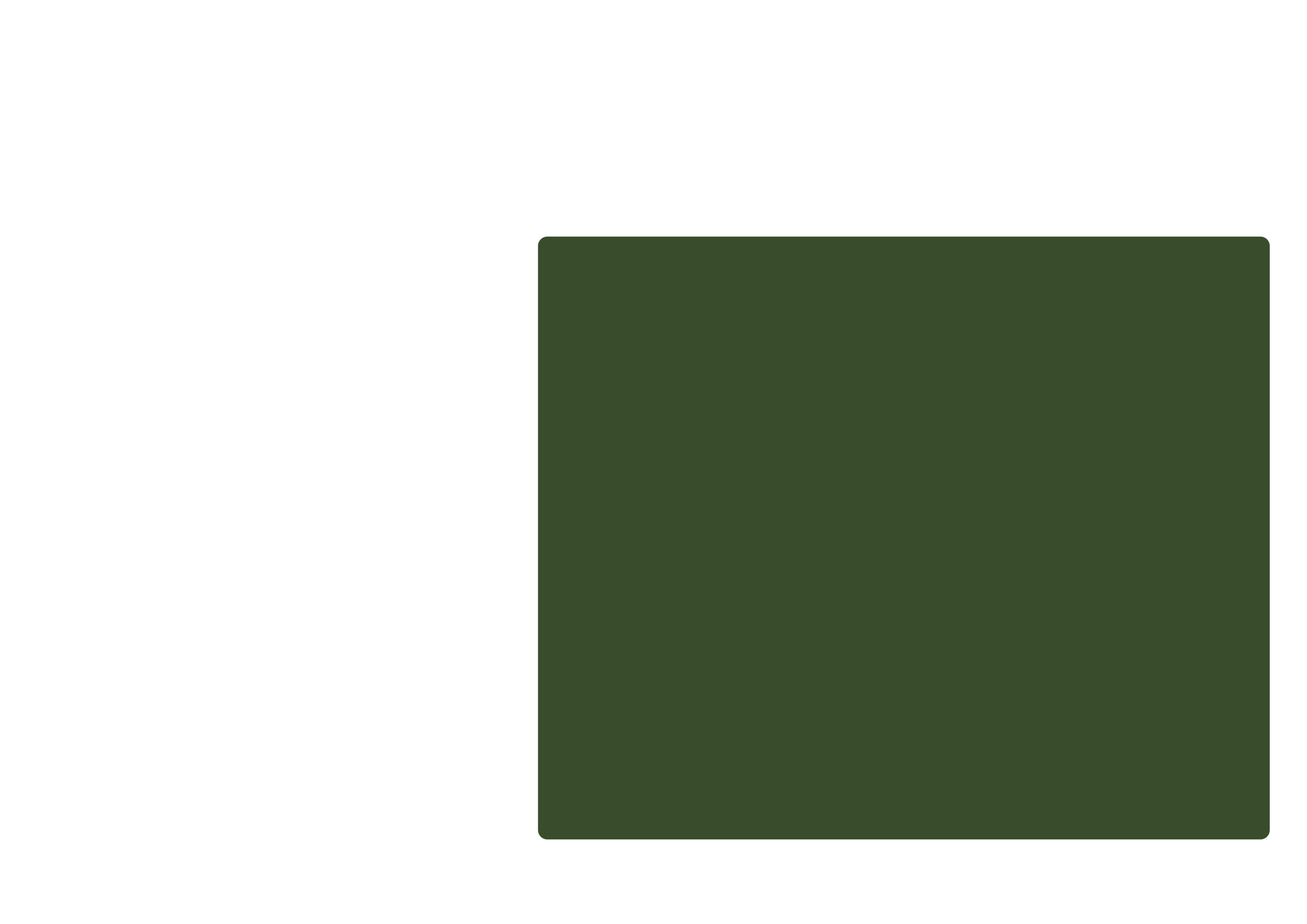 Grupuri țintă
Mesaje
Medicii de familie
Asistenții medicali comunitari
Mediatorii sanitari
Decidenții din primării și alte autorități publice locale
Toate persoanele vulnerabile au dreptul la ocrotirea sănătății ! 

Informați- le despre dreptul de a: 
avea asigurare de sănătate
se înscrie pe lista unui medic de familie chiar dacă nu au asigurare  de sănătate
beneficia de: 
servicii de sănătate preventive, curative și de urgență
servicii de sănătate furnizate de asistenții medicali comunitari și de asistența mediatorilor sanitari 
de servicii din programele naționale de sănătate ale Ministerului Sănătății și CNAS
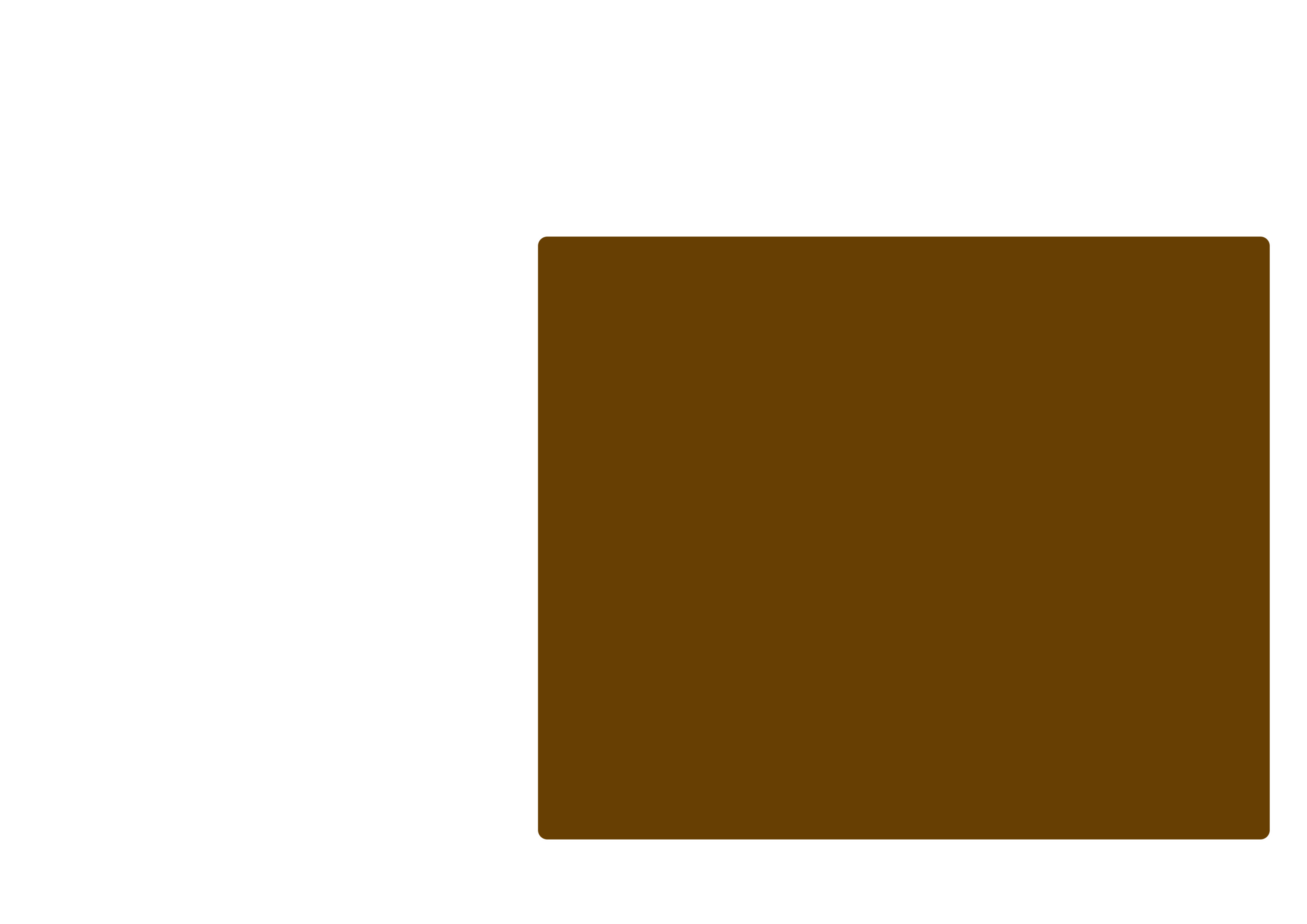 Să cunoaștem riscurile pentru sănătate -  
să știm să  prevenim!Iulie  2021
Grupuri țintă
Mesaje
Medicii de familie
Asistenții medicali comunitari
Mediatorii sanitari
Decidenții din primării și alte autorități publice locale
Riscurile pentru sănătatea persoanelor vulnerabile sunt importante !
 
Evaluează care sunt aceste riscuri la persoanele din  comunitățile pentru care lucrezi - Acționează și tu, pentru ca persoanele  din întreaga comunitate să poată beneficia de informare, intervenții preventive și îndrumare către serviciile de sănătate de care au nevoie.

Doar împreună putem acționa pentru o comunitate mai echitabilă și mai sănătoasă - Acționează și tu, pentru a reduce inechitățile în comunitățile pentru care lucrezi.
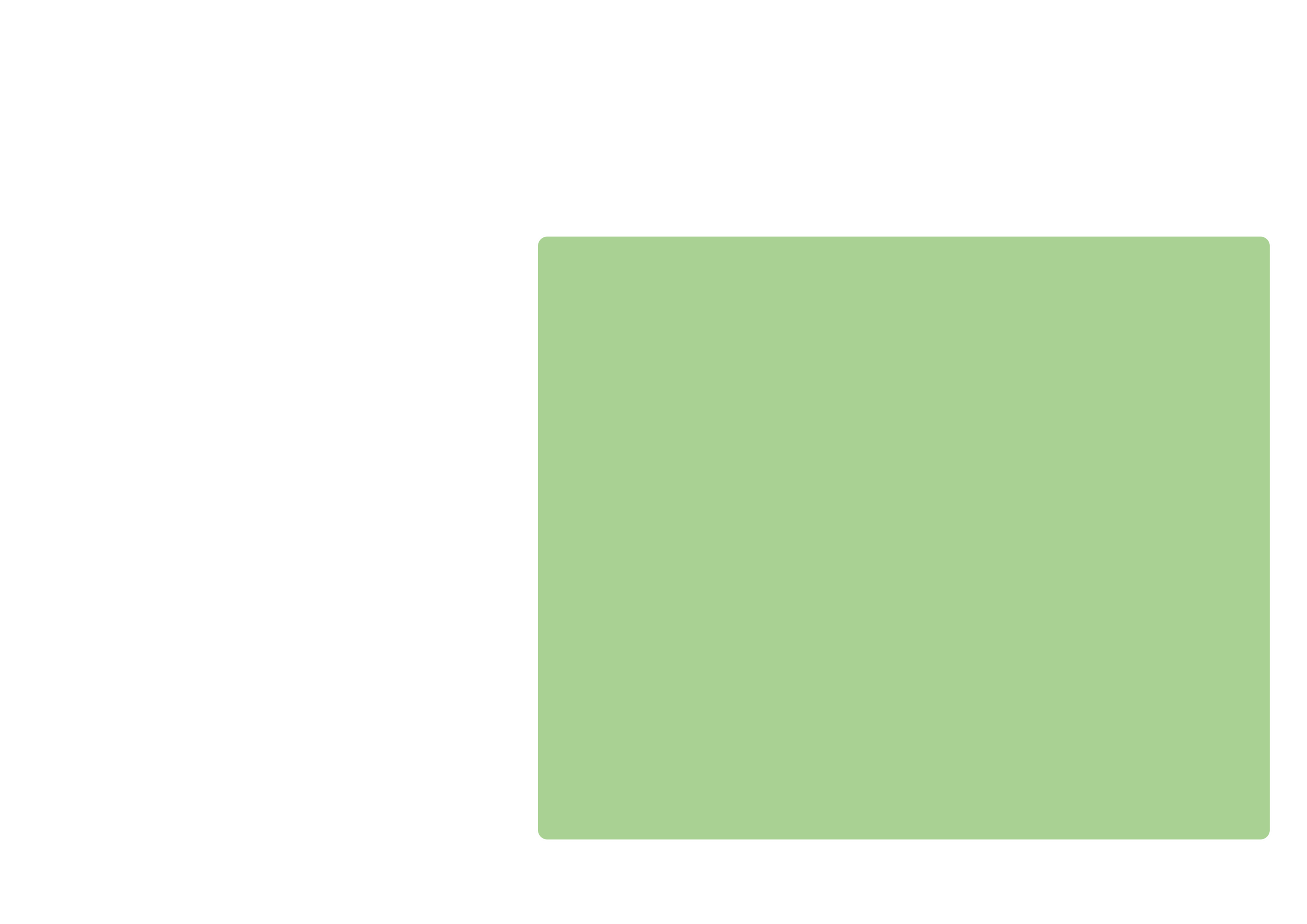 Automedicația și consumul de antibiotice – să
 cunoaștem recomandările personalului medical!August 2021
Grupuri țintă
Mesaje
Medicii de familie
Asistenții medicali comunitari
Mediatorii sanitari
Farmaciștii
Utilizarea nesigură a medicamentelor afectează persoanele vulnerabile ! 
Informează-le despre importanța medicației la prescripția medicului  și recomandărilor personalului sanitar!
 Înainte de a le  prescrie, elibera  sau administra medicația, verifică dacă:
medicația este potrivită pentru pacient 
calea de administrare a medicamentului este corectă
dozele administrate sunt adecvate 
intervalul de administrare prescris este optim.
După prescriere și la eliberarea medicației, informează pacientul cum să își administreze corect medicamentele!
                                   
Doar împreună putem acționa pentru o comunitate mai echitabilă și mai sănătoasă - Acționează și tu, pentru a reduce inechitățile în comunitățile pentru care lucrezi.
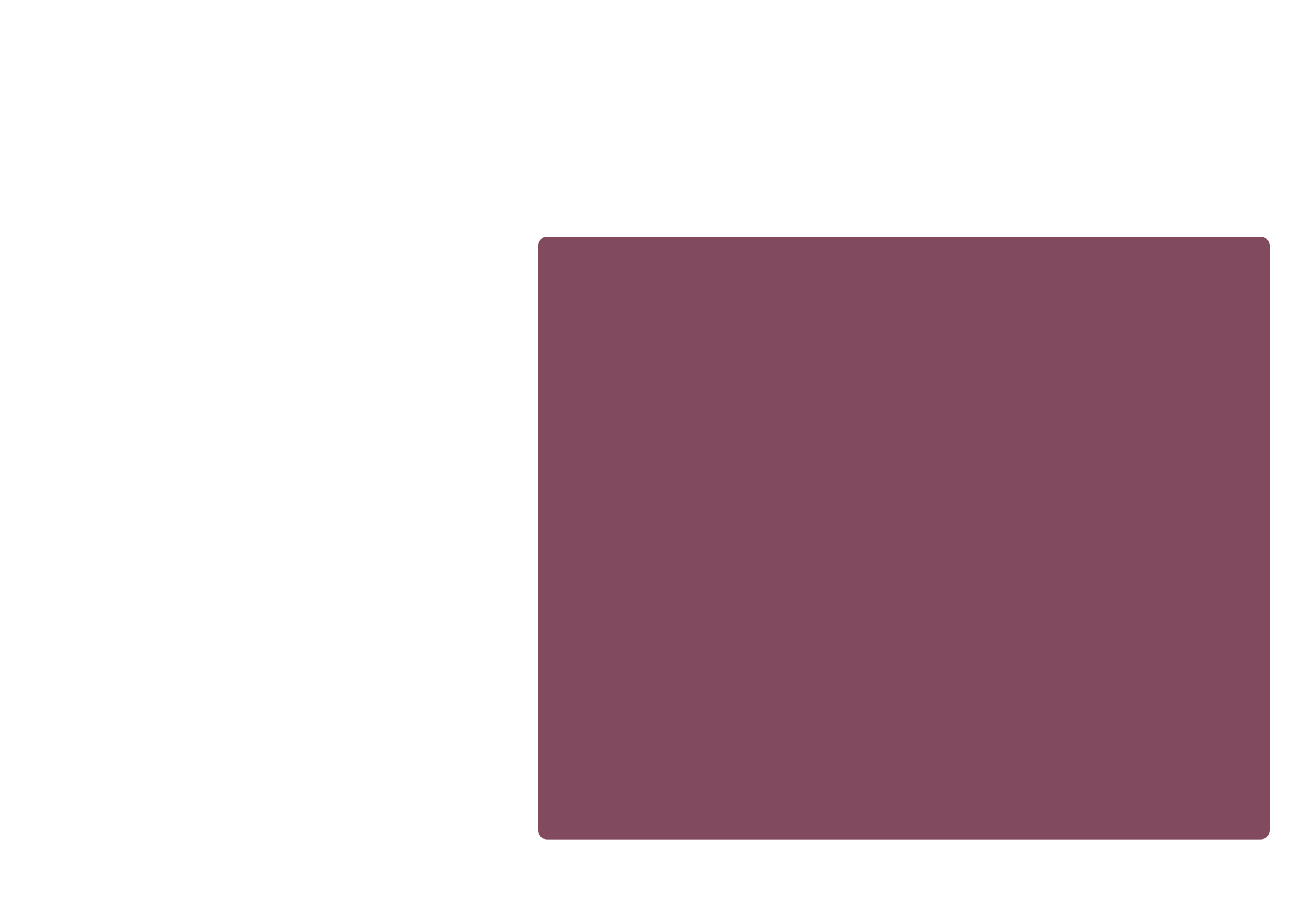 Sănătatea femeilor – drepturi și responsabilități!Septembrie  2021
Mesaje
Grupuri țintă
Medicii de familie
Asistenții medicali comunitari
Mediatorii sanitari
Decidenții din primării și alte autorități publice locale
Toate femeile din comunitățile vulnerabile au dreptul la sănătate ! 


Acționează și tu pentru ca femeile din comunitatea pentru care lucrezi să poată beneficia de informare privind sănătatea lor, inclusiv sănătatea reproducerii, intervenții preventive și îndrumare către serviciile de sănătate de  care au nevoie !
 
                                   
Doar împreună putem acționa pentru o comunitate mai echitabilă și mai sănătoasă- Acționează  și tu, pentru a reduce inechitățile în comunitățile pentru care lucrezi.
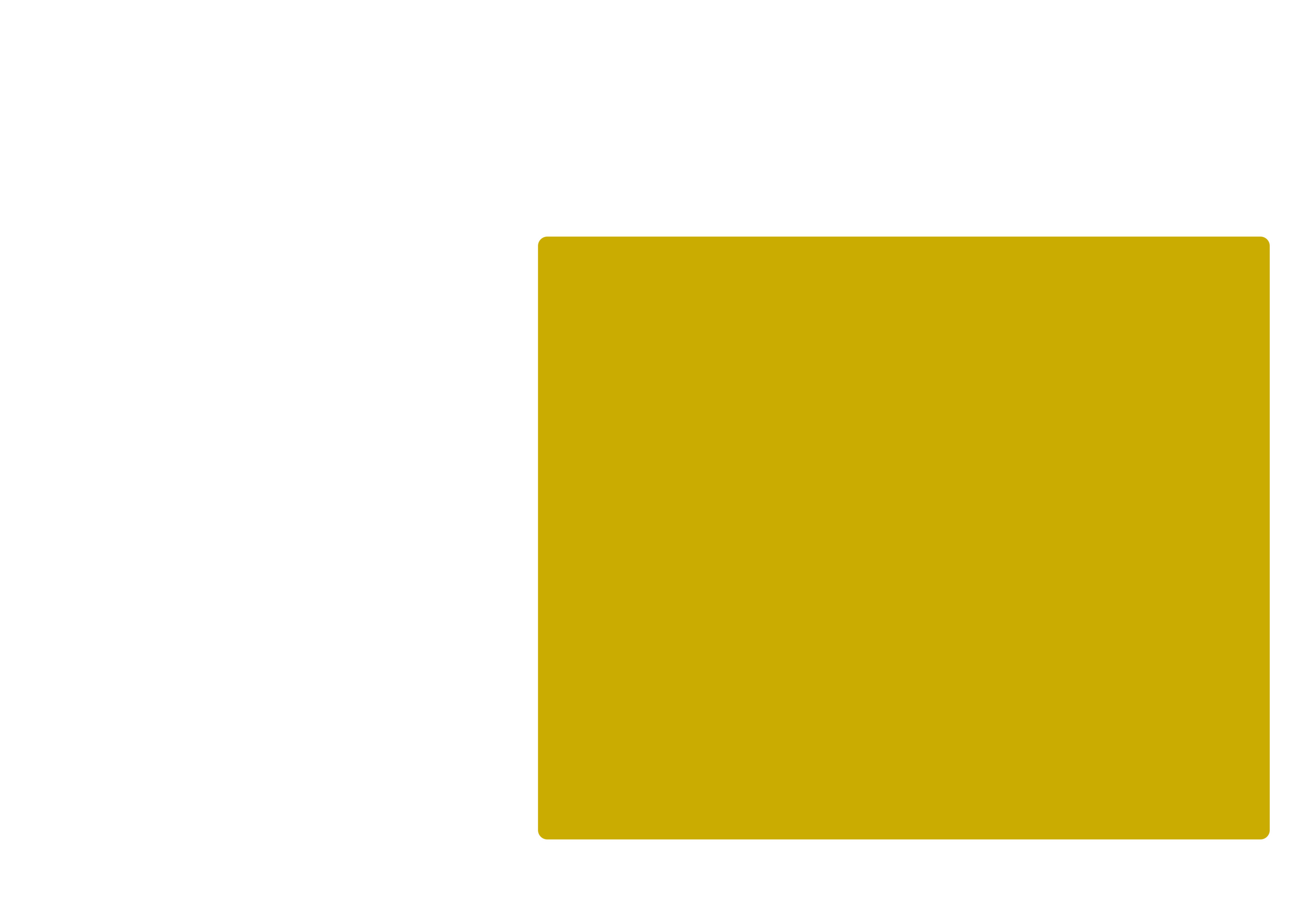 Sănătatea copiilor din comunitățile vulnerabile contează !  Să acționăm pentru reducerea inechităților Octombrie 2021
Grupuri țintă
Mesaje
Copiii din comunitățile vulnerabile au dreptul la sănătate ! 

Evaluează care sunt nevoile de sănătate ale copiilor din aceste comunități  !
 
Acționează și tu, astfel încât copiii din întreaga comunitate să poată beneficia de sănătate preventive și curative de care au nevoie !

                                   
Doar împreună putem acționa pentru o comunitate mai echitabilă și mai sănătoasă - Acționează și tu, pentru a reduce inechitățile în comunitățile pentru care lucrezi.
Medicii de familie
Asistenții medicali comunitari
Mediatorii sanitari
Decidenții din primării și alte autorități publice locale
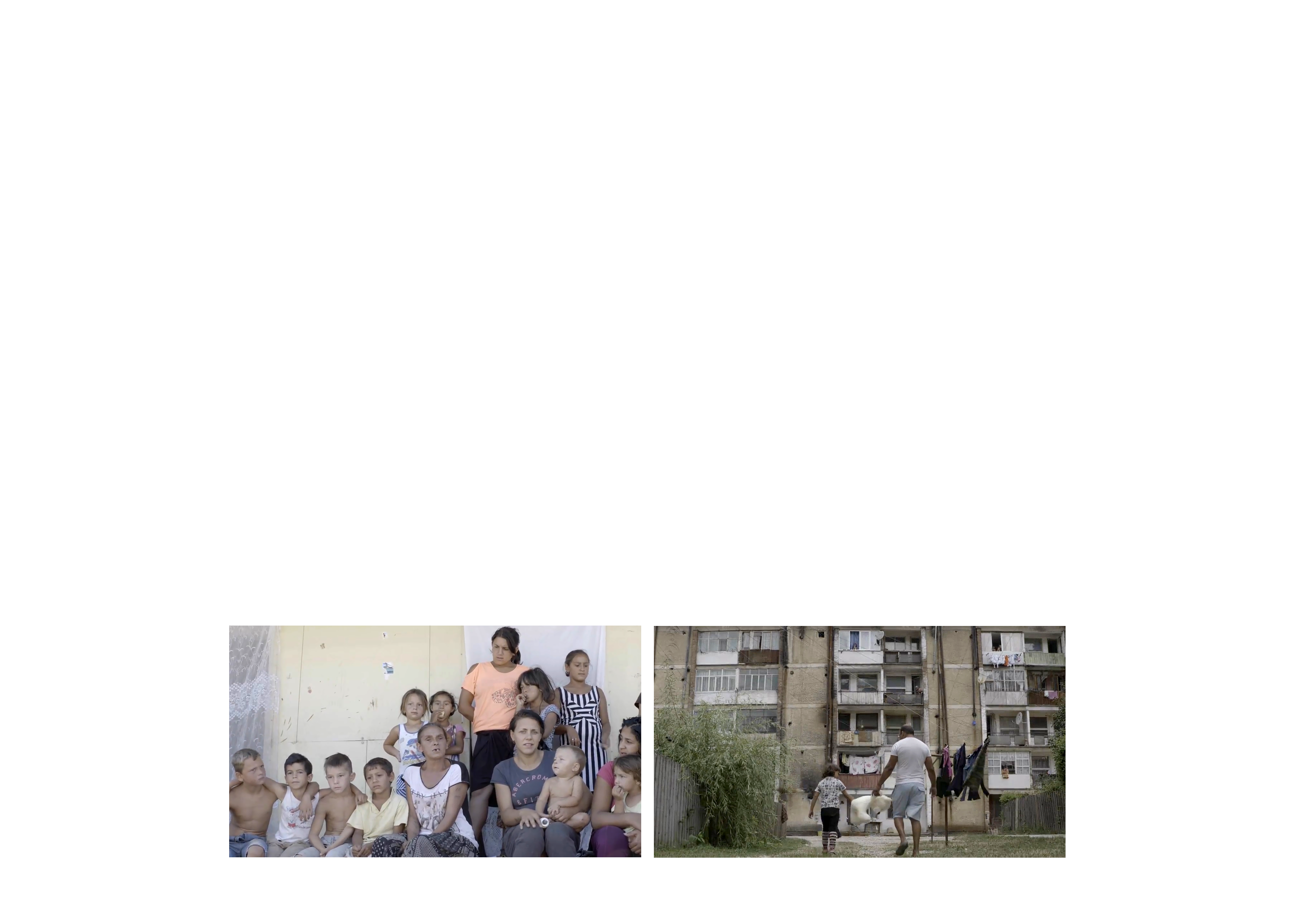 Persoanele  din comunitățile vulnerabile au dreptul la sănătate.Să acționăm pentru reducerea inechităților !Noiembrie 2021
Grupuri țintă
Mesaje
Ai dreptul la sănătate!
Ai dreptul să fii pe lista unui medic!
Persoanele  din comunitățile vulnerabile
Activităţile posibile
Sesiuni de informare, seminarii, mese rotunde sau grupuri de lucru pentru  publicul țintă al campaniei;

Diseminarea de materiale informative pe web site-ul DSP și persoanelor din grupurile țintă ale campaniei;

Advocacy pentru îmbunătățirea accesului persoanelor vulnerabile la informare, servicii de sănătate și alte servicii care vizează determinanții stării de sănătate;

Activități de promovare  a campaniei în mass media;

Promovarea parteneriatelor intersectoriale pentru îmbunătățirea stării de sănătate a persoanelor vulnerabile;

Altele.
Partenerii posibili
Medicii de familie
Asistenții comunitari 
Mediatorii sanitari 
Farmaciștii 
Decidenții din primării, inspectorate școlare județene, alte autorități locale
Alții
Indicatorii
Indicatori fizici:
Număr de activități pe judeţ
Nr. personal propriu implicat în campanie;
Nr. personal total implicat în acţiuni coordonate de DSP ;
Număr de parteneriate;
Număr de materiale informative/promoţionale distribuite;
Număr de  apariții în mass media ;
Număr estimat de beneficiari din grupul țintă;

Indicatori de eficienţă:
Cost mediu /campanie judeţeană

Raportare activități :
Conform modelului din  metodologia pentru campaniile IEC   din anul 2021 , 
Se va face la finalul campaniei,  in perioada 12-30 noiembrie 2021
Date contact
Raportările se vor face la adesele  de email: 
edit.fekete@insp.gov.ro și 
claudia.dima@insp.gov.ro


Adrese de mail de menţionat în CC:
alexandra.cucu@insp.gov.ro
livia.cioran@insp.gov.ro